Name
Sparrowly Group
dd/mm/yy
n
Partner 1
Partner 2
Partner 3
Activity 1
Activity 2
Activity 3
Value Prop 1
Value Prop 2
Value Prop 3
GET:
KEEP:
GROW:
Segment 1
Segment 2
Resource 1
Resource 2
Resource 3
Channel 1
Channel 2
Cost 1
Cost 2
Cost 3
Stream 1
Stream 2
CS
Customer Segments
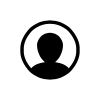 Notes
Questions
TODO
TODO
Assessment
TODO
VP
Value Proposition
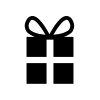 Notes
Questions
TODO
TODO
Assessment
TODO
CH
Channels
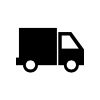 Notes
Questions
TODO
TODO
Assessment
TODO
CR
Customer Relationships
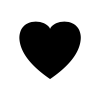 Notes
Questions
TODO
TODO
Assessment
TODO
R$
Revenue Streams
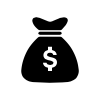 Notes
Questions
TODO
TODO
Assessment
TODO
KR
Key Resources
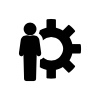 Notes
Questions
TODO
TODO
Assessment
TODO
KA
Key Activities
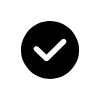 Notes
Questions
TODO
TODO
Assessment
TODO
KP
Key Partners
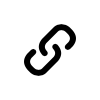 Notes
Questions
TODO
TODO
Assessment
TODO
C$
Cost Structures
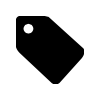 Notes
Questions
TODO
TODO
Assessment
TODO